Mért ponthalmazok összevonása
Iterative closest point algorithm
A feladat
Mért ponthalmazok egyeztetése létező modellel
Hol használják?
Optimális elforgatás és eltolás kiszámolása
Ponthalmazok közti távolság minimalizálása
Iteratív
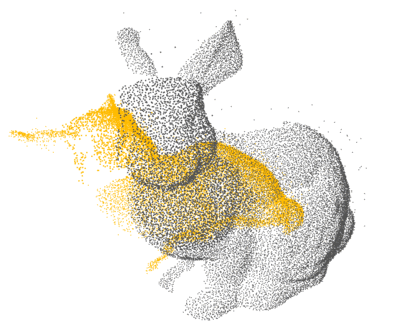 Ponthalmazok egyesítése
Nem ismert az egymáshoz képesti elforgatás és eltolás
Affin transzformációt feltételezünk
Pontok távolsága: euklideszi távolság
Lehetne Newton-iterációval  kezdőpont problémája
Az ICP ehhez képest jóval olcsóbb, nem függ kezdeti pontoktól
Lokális vagy globális egyezés
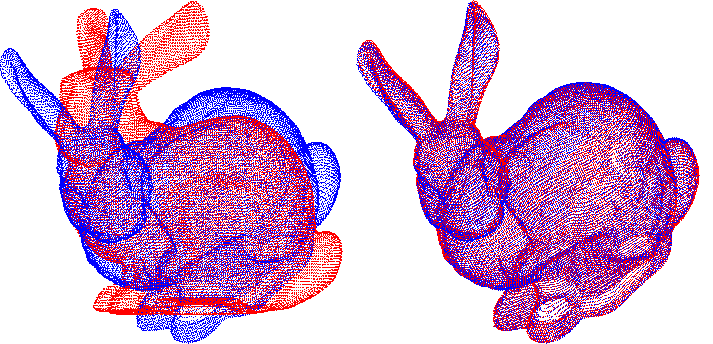 Az algoritmus
INIT: X mért halmaz és P referenciamodell, kezdeti eltolás és elforgatás zérus
1. Legközelebb eső pontpárok számítása
2. Regisztráció: szükséges forgatás és eltolás becslése
3. Regisztráció alkalmazása az eredeti P halmazra
4. A négyzetes hibák különbségétől függően leállunk vagy vissza az 1. ponthoz
Leállási feltétel: vagy egy konstans, vagy a kereszt-kovariancia mátrix nyomának konstansszorosa
ICP 1.: Legközelebb eső pontpárok
Szeretnénk: minden X-beli ponthoz egy olyan P-beli pontot, ami a legközelebb esik hozzá
Brute force: minden pontot összehasonlítunk minden ponttal, O(nxm)
Kis modellekre jó, de nagyon hamar vállalhatatlanul lassú lesz
K-d tree search: O(m*log(n))
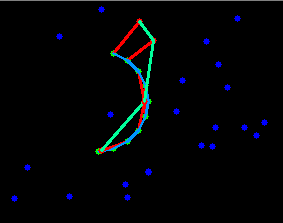 Ponthalmazok regisztrációja
Konvergencia
A legkisebb négyzetek módszere csökkenti az átlagos négyzetes hibát
A legközelebbi pontokra alapozott iteráció az egyes pontok közötti hibát csökkenti
Az ICP monoton közelít egy lokális (!) minimumot a hibafüggvény tekintetében
Gyorsítási lehetőségek
A transzformációk sorozata helyett a szomszédos transzformációk különbségét, az „irányt” figyeljük
Két lehetőség a frissítésre: lineáris közelítés vagy parabolikus interpoláció  zéruspont és parabola szélsőértékének kiértékelése
Egy legnagyobb megengedett érték
A három közül a legkisebbet használjuk az eltolásra
Variációk
Párosítandó pontok kiválasztása
Ezen pontok párosítása a másik ponthalmazzal
Pontpárok súlyozása
Rossz párok elutasítása
Hibametrika meghatározása
Hiba minimalizálása
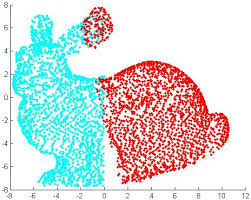 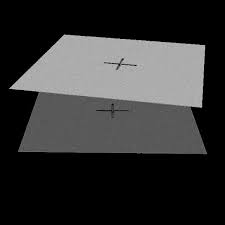 Variációk: kiválasztás
Az összes pont
Egy uniform mintavételezés
Véletlen mintavételezés minden iterációban
Nagy intenzitású pontok (ha van nekik)
Normáleloszlás szerint: kicsi feature-ök esetén
Variációk: párosítás
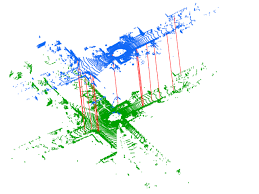 Legközelebbi pontok: pl. k-d tree
„Normal shooting”
Reverse calibration: forráspont vetítése a célobjektumra
Reverse calibration, de utána még keresünk egy pontot
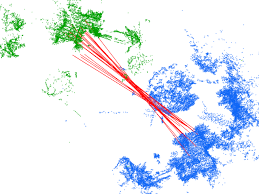 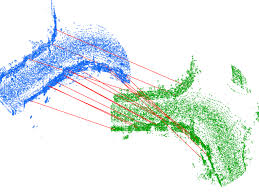 Variációk: Súlyozás
Konstans
Távolságfüggő: minél messzebb, annál kevesebb
Normálvektorok kompatibilitása (skalárszorzat)
Detektált pontfelhő becsült zaja alapján
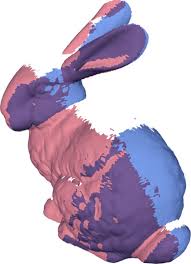 Variációk: Elutasítás
Távolság alapján
Valamilyen metrika alapján a legrosszabb X%
Távolságok szórása alapján
Környező pontok konzisztenciája alapján
Határok elutasítása
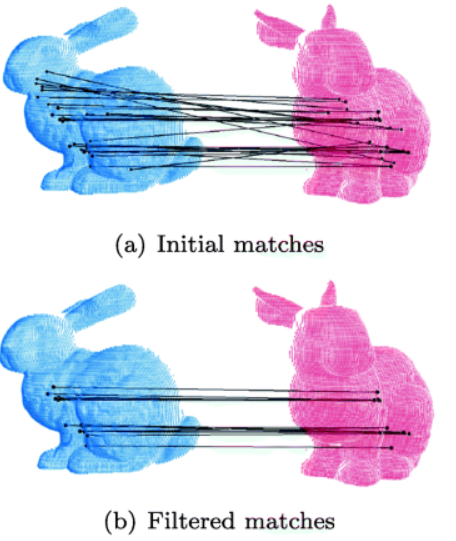 Variációk: Hibametrika és minimalizálás
Hibametrika:
Négyzetes távolság: SVD, kvaterniók, stb.
Négyzetes távolság + színek
Érintősíktól vett távolság
Minimalizálás:
Pontpárok generálása, minimalizáló transzformáció
Ugyanez, csak extrapolálva, hogy gyorsítsuk.
Ugyanez, csak zaj bevezetésével: lokális minimumok kikerülése
Ugyanez, csak random kiválasztott részhalmazokon  legjobbat választjuk
Szimulált hűtés
Egyéb lehetőségek ICP helyett
Az ICP elég gyors: 1 kiértékelés/iteráció
Explicit gradiensek nélkül beláthatatlanul sok kiértékelés (~100-10000)
Más algoritmusok explicit gradiensekkel (steepest descent, conjugate gradient, stb.) legalább 7/ciklus
3-4 iteráción belül kellene konvergálniuk, hogy összemérhető legyen
Newtoni módszer:  legalább 13 kiértékelés/iteráció, erősen függ a kezdőponttól
3 alap ICP lépés + egy parabolikus frissíés: négyzetes konvergencia, kevesebb költséggel, mint a steepest descent
Felmerülő problémák és az előnyök
Optimalizálással felmerülő problémák:
Ha szögökkel dolgozunk, akkor oda kell figyelni a 360°-nál nagyobbakra
Figyelni kell, hogy az egységkvaterniók egységek maradjanak.
Előnyök:
Elméletileg bármilyen lokális minimum közelítő algoritmussal működne, de az  ICP gyorsan és monoton konvergál
Nincs szükség próbálkozásokra a közelítés irányát illetőleg
Kezdeti regisztráció
Az ICP a legközelebbi lokáis minimumba konvergál  nem feltétlenül a globális
Ez alakzattól függően lehet rossz  globális minimumot keressük
Az összes lokális minimum minimumának megkeresése
Memóriaintenzív, nem szeretjük
Globális megfeleltetés
Tömegközéppontok és kereszt-kovariancia mátrixok
Ha nagy az átfedés: kereszt-kovariancia mátrixok nyomából  elég egy eltolás is, ha először beforgatjuk.
Két lehetőség a kezdeti beállításra:
ICP P-n, forgatjuk a tömegközéppontja körül
Egymásba toljuk a két tömegközéppontot
Ha globálisan akarunk egyeztetni, az eredeti eltolás úgysem számít, nyugodtan összetolhatjuk őket
Ha először eltoljuk, megspórolunk pár iterációt
Ellenpéldák: spikey sphere, sea urchins
Lokális megfeleltetés
Ha csak részleges átfedés van: működik az ICP, de nem elég egy előzetes forgatás. Drágább.
Az előzetes forgatások száma a két modell méreteinek arányától függ
Összefoglalás
Hátrányok:
Nagy kilógó tüskék problémásak
Kis átfedésnél a local matching drága
A „soktüskés” alakzatokra nem működik az előforgatás
Előnyök:
Nem függ reprezentációtól
Nem igényel előfeldolgozást
Nincs deriválás és feature-elemzés
Globálisan olcsó, és lokálisan is előre becsülhető költség
Nem zajérzékeny
Köszönöm a figyelmet! 